HIDROMIRA CARCHI E.PRENDICIÓN DE CUENTAS 2021
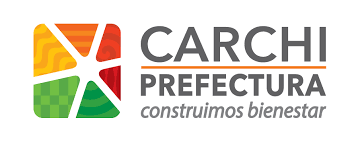 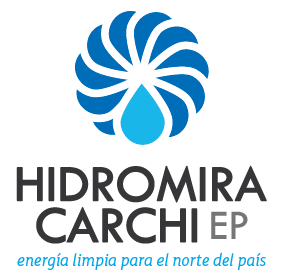 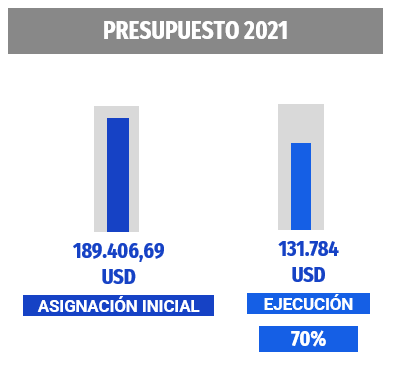 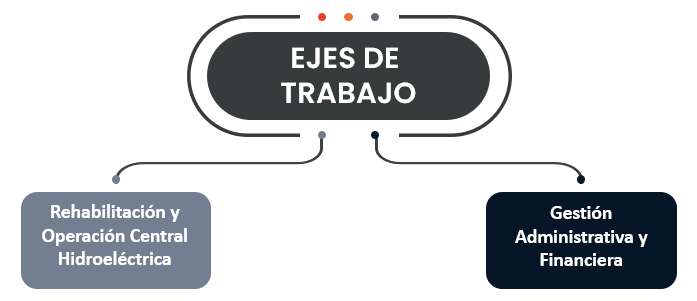 Rehabilitación y Operación Central Hidroeléctrica Mira
GREENEREC S.A.
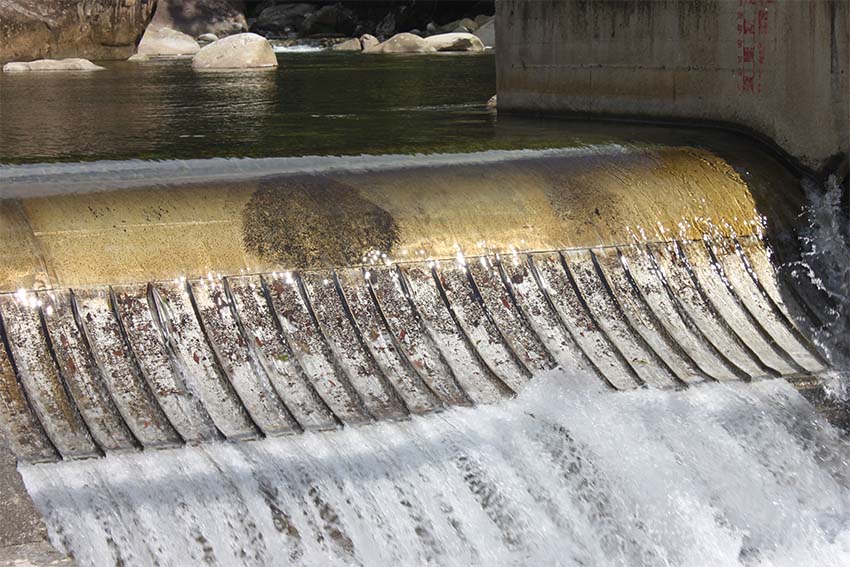 PEGASUS CONSORTIUM
CBS ING S.A.
PATE C.A.
Mantenimiento Central
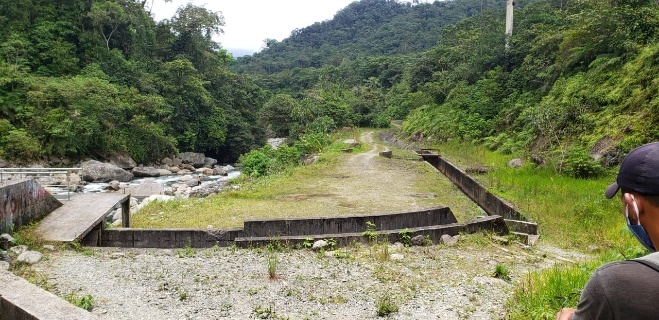 CUNETAS DE CORONACIÓN
TANQUE DE CARGA
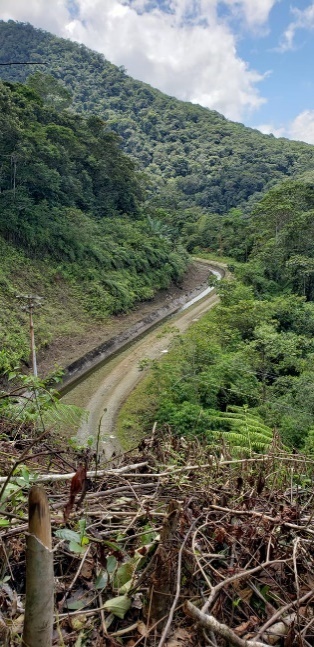 CANAL DE CONDUCCIÓN
.
BOCATOMA Y VISERA
Actualización de Límites
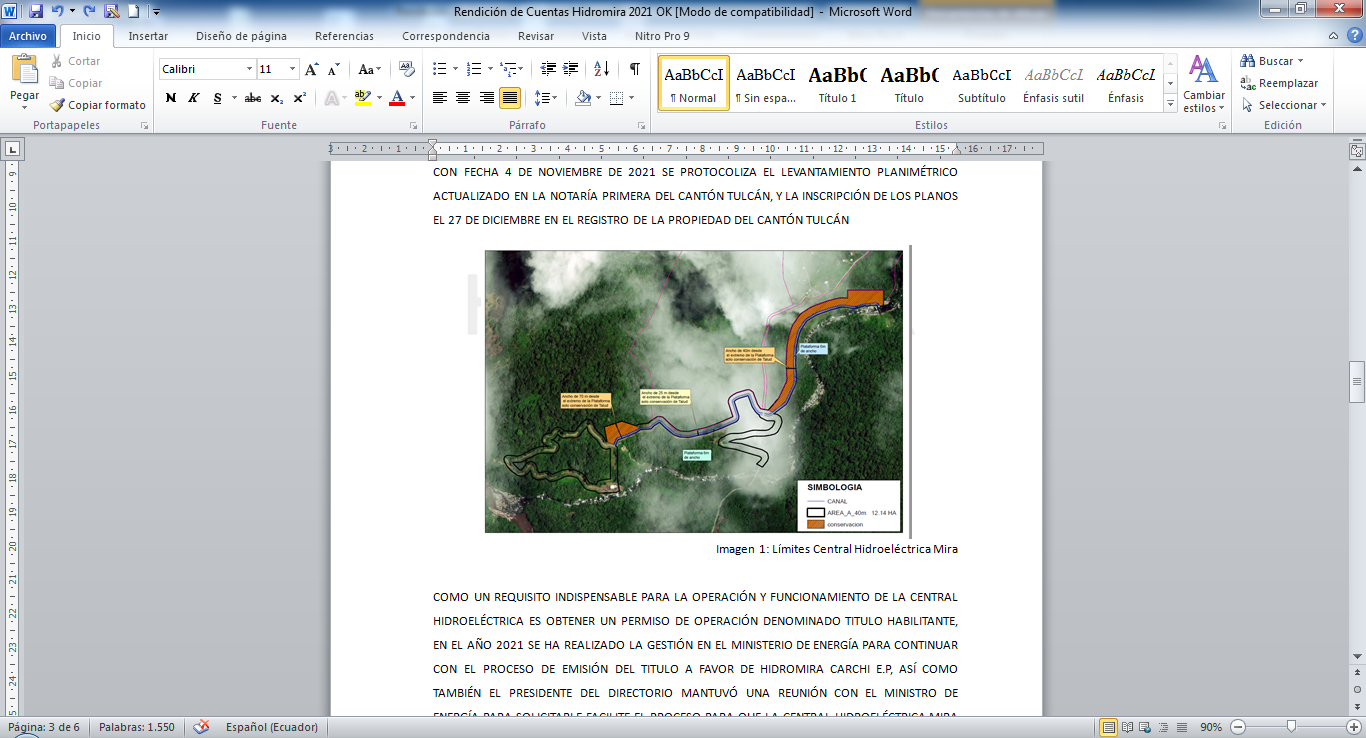 Título Habilitante
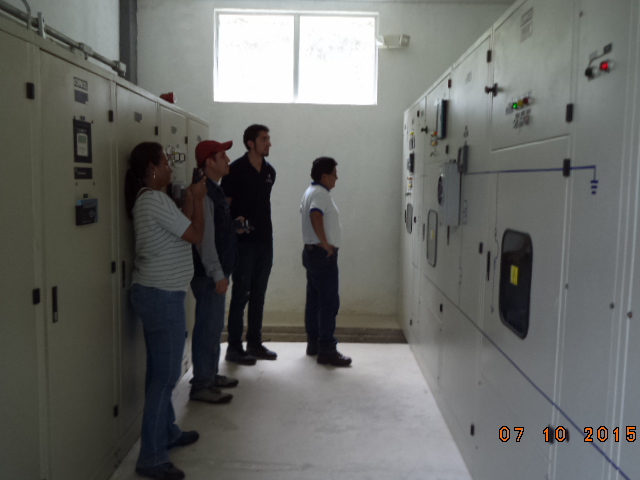 PERMISO DE OPERACIÓN
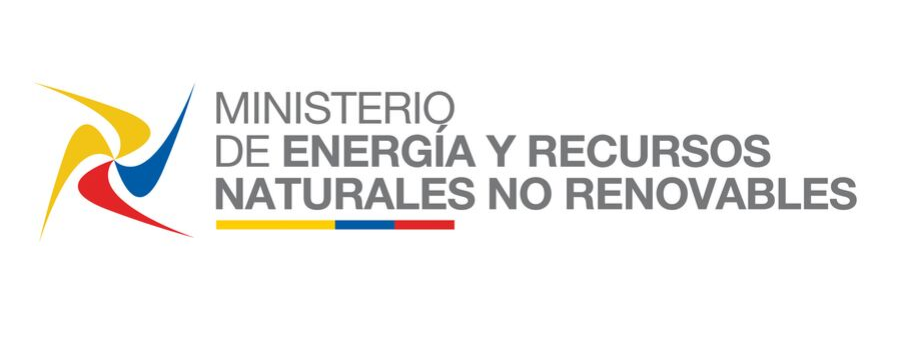 Gestión Administrativa y Financiera
7 Reuniones de Directorio
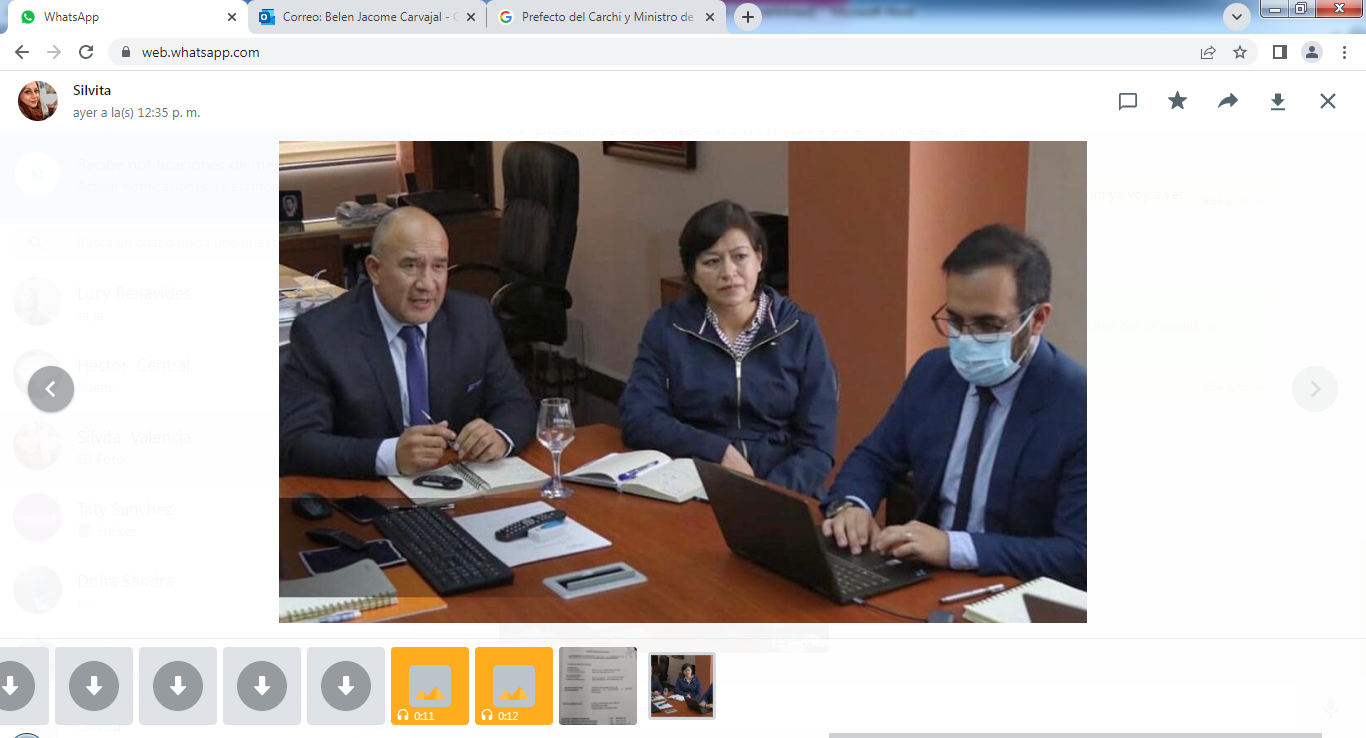 PLAN OPERATIVO ANUAL
DEUDA EPA
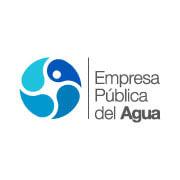 DEVOLUCIÓN IVA 2011
PROCESOS LEGALES
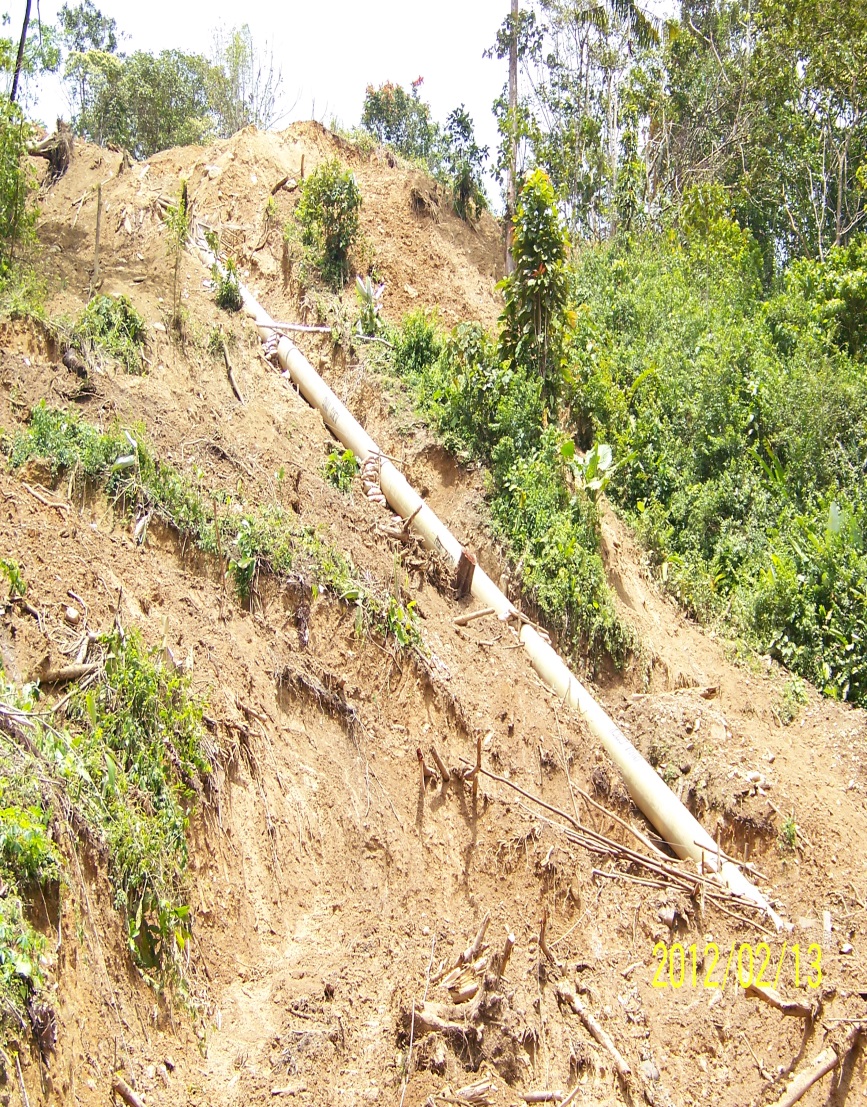 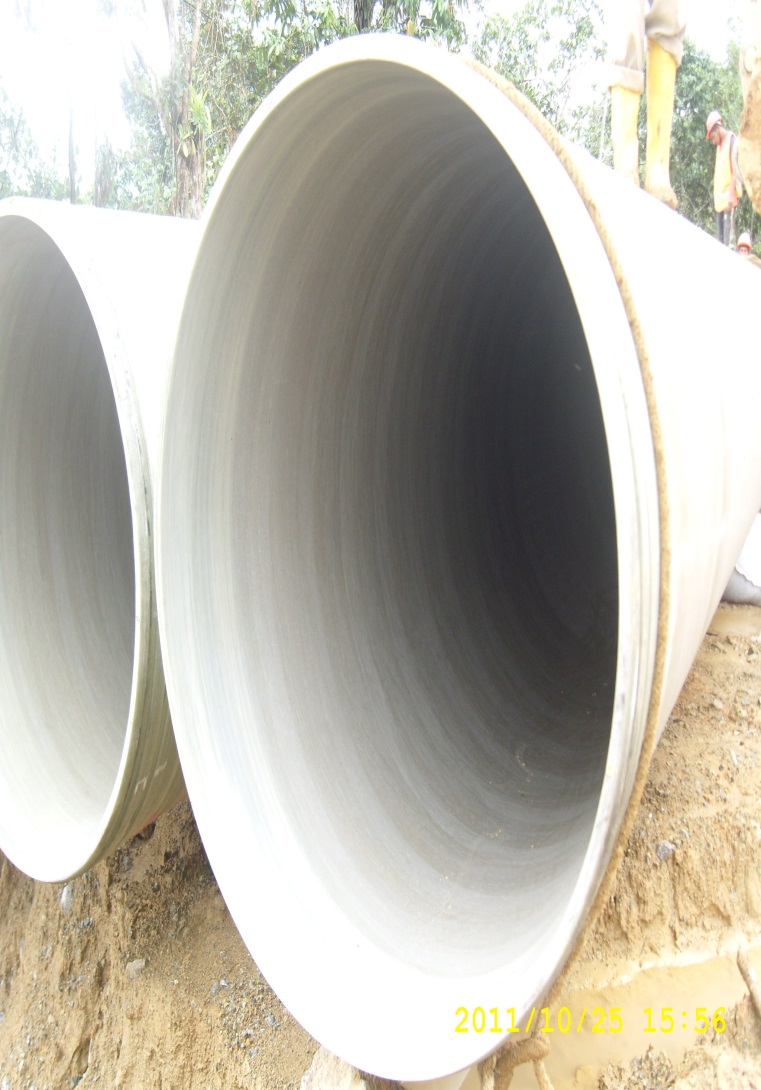 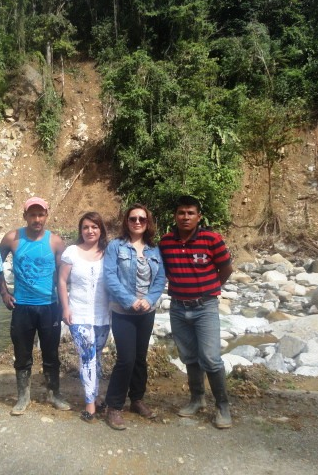 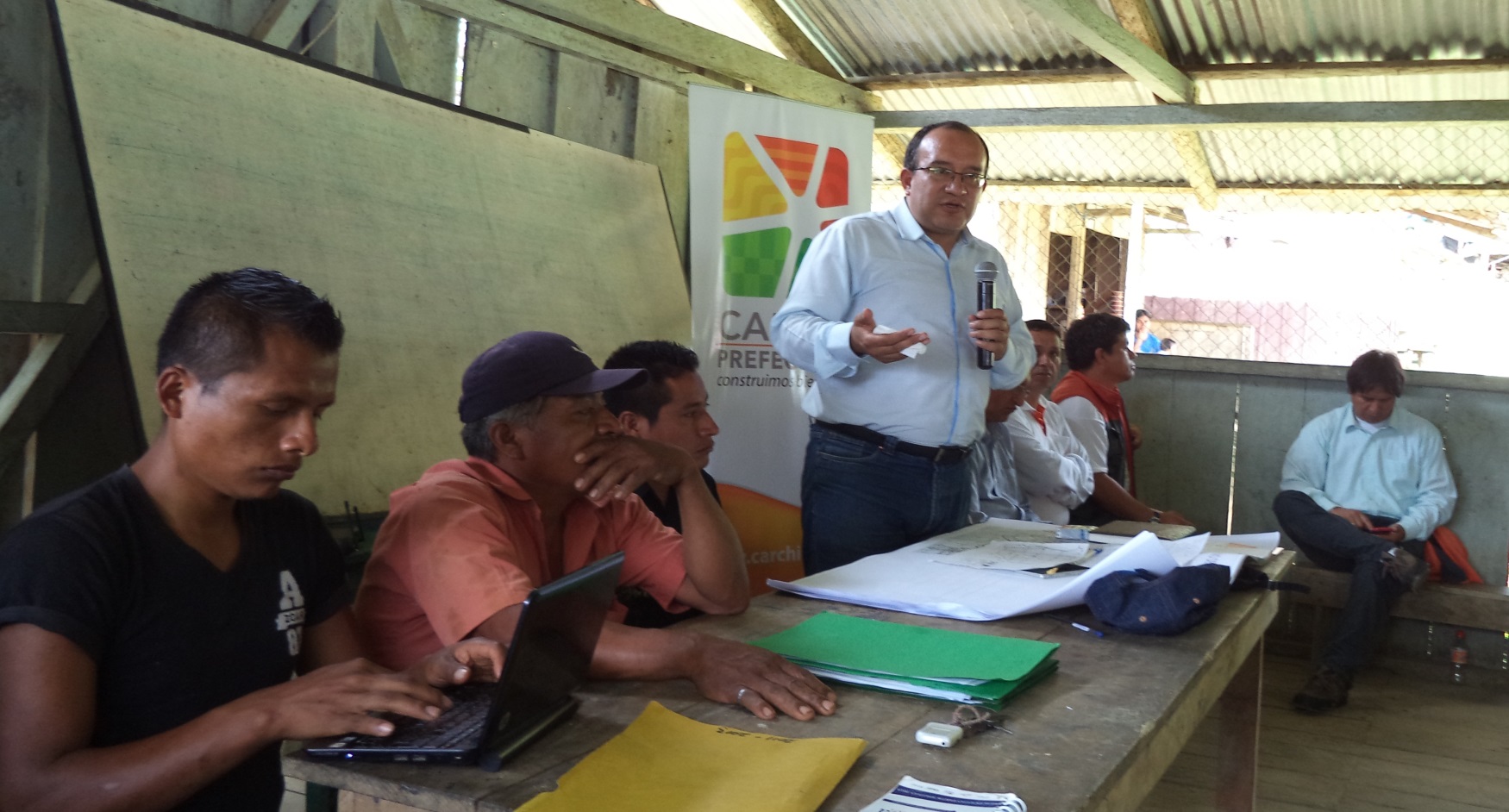 GRACIAS